KLASSZICIZMUS FESTÉSZET
A klasszicista  festészet esztétikája nagyon hasonlít a reneszánszéhoz, kivéve a térábrázolást. A tér mélysége a klasszicista festészetben leszűkült, sokszor azonnal az alak mögött, szinte az előtérben véget ér, fal vagy drapéria zárja le.

A festmények szerkezete áttekinthető, világos, az alkotók a barokk festőivel ellentétben kerülték a heves mozgások ábrázolását, az élénk színeket. A klasszicisták a festészettel szemben sokszor előnyben részesítették a rajzot, mely precíz és tiszta vonalú. A szín másodrangúvá válik, nem fokozhatja le a rajz értékét. A színeket általában csak harmonikus, telítetlen tónusok, egyenletes, vékony rétegek formájában alkalmazzák.
https://www.irodalmiradio.hu/femis/muveszetek/3stilus/08klaszic/8fest.htm
ANTON RAPHAEL MENGS 
1728. március 22. – 1779. június 29.
Anton Raphael Mengs  Drezdában , Rómában és Madridban tevékenykedő német festő, aki a 18. század közepén, a rokokó korszakban festett, a neoklasszikus festészet egyik előfutára lett. Johann Joachim Winckelmannhoz való közelsége növelte történelmi jelentőségét. Mengs megosztotta Winckelmann klasszikus ókor iránti lelkesedését, és azon munkálkodott, hogy a neoklasszikus festészet dominanciáját megteremtse az akkoriban népszerű rokokó stílussal szemben. A római Villa Albaniban található Parnassus freskója szenzációt keltett, és elősegítette a neoklasszikus festészet térnyerését.  A Parnasszus … a neoklasszikus kor legkorábbi példái közé tartozik, amelyen megegyezést találunk a herculaneumi ősi festményekről származó alakok ábrázolásával.
https://www.britannica.com/art/mural-painting
Anton Raphael Mengs: The Parnassus, 1761, fresco, Villa Albani, Roma
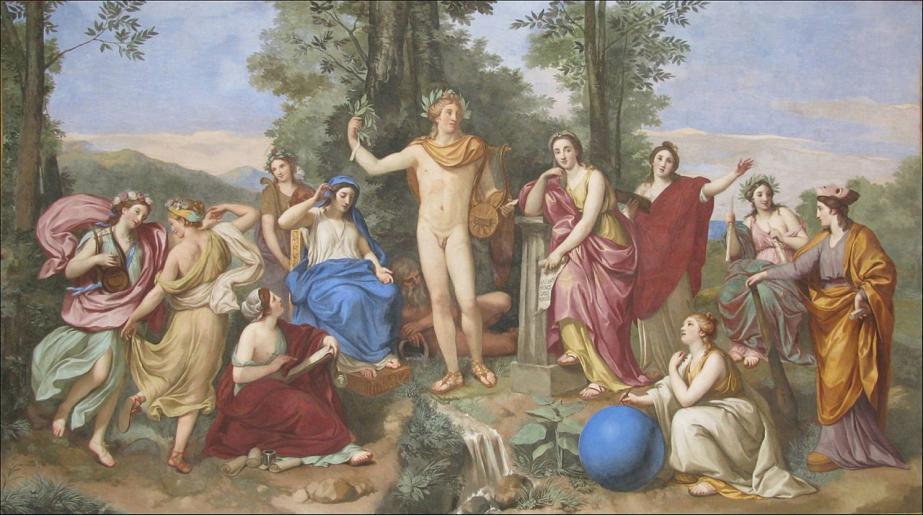 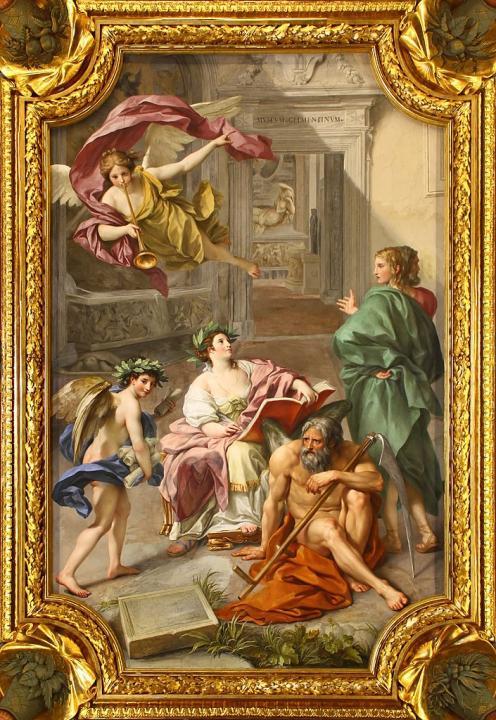 Anton Raphael Mengs
  The Triumph of History over Time (Allegory of the Museum Clementinum) 
 1772 
 fresco (ceiling)  
In Camera dei Papiri
 Vatican Library
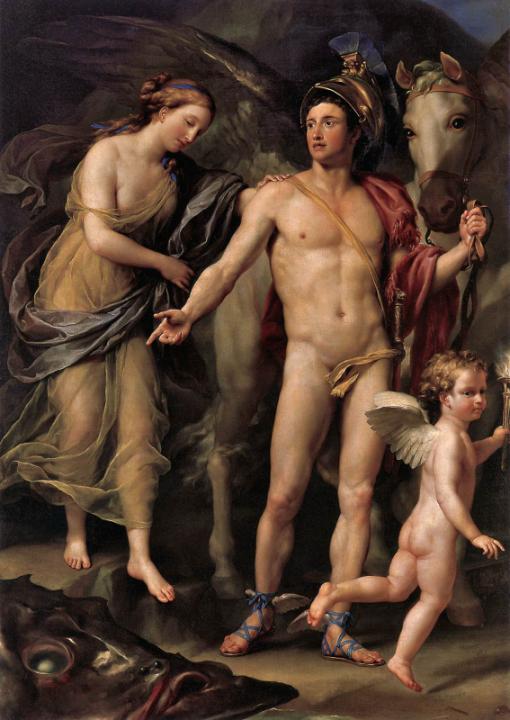 Anton Raphael Mengs Perseus and Andromeda1774-79Oil on canvas
 227 x 154 cmThe Hermitage
 St. Petersburg
JACQUES-LOUIS DAVID
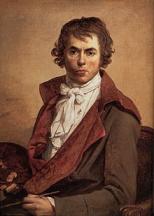 (Párizs, 1748. augusztus 30. – Brüsszel, 1825. december 29.) francia festő, a klasszicizmus vezéralakja.
 A klasszicizmus első jelentős festőegyénisége Jacques Louis David (1748–1825), aki később Napóleon kedvelt festője lett.
Jacques-Louis David  1780-1785 között több hosszú utazást tett  Itáliában.
Ezekben az években alakult ki véglegesen saját klasszicista stílusa. Témái általában klasszikus forrásokból fakadtak. Nagy hatással voltak rá a római szobrok.  
Képei tükrözik a kor francia társadalmi légkörét, a hazafiasság, hősiesség, a forradalom iránti önfeláldozás eszméit. Emellett azonban élet-közelibb, szerelmi, sőt erotikus témákat is ábrázolt.
Lelkes híve lett a francia forradalomnak, majd Napóleonnak, és művészi munkásságával is az ideológiájukat kívánta szolgálni.
Napóleon bukása után, „belgiumi” száműzetésében, visszatért klasszikus témáihoz, festményein újra megjelent az erotika is.
Jacques-Louis DAVID: Oath of the Horatii, 1784, Oil on canvas 
329,8 x 424,8 cm, Musée du Louvre
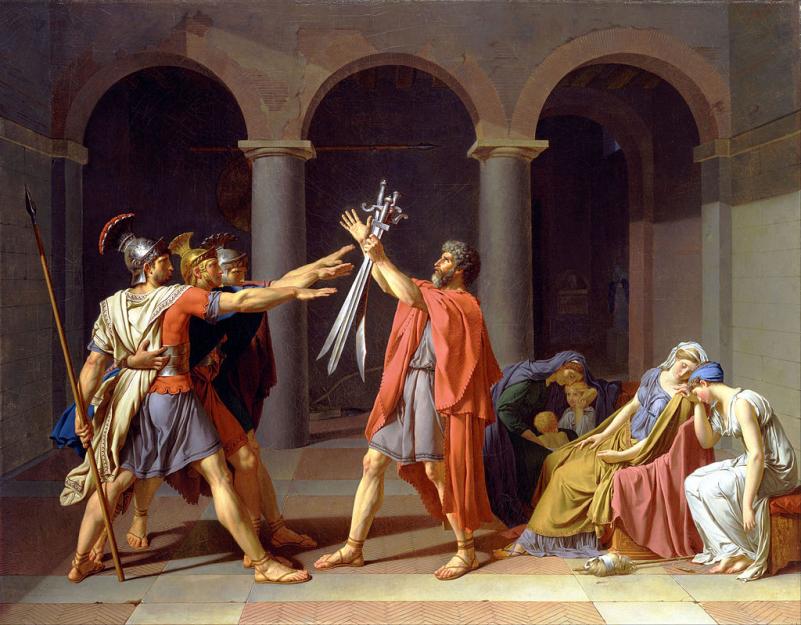 Jacques-Louis DAVID: The Death of Socrates, 1787, oil on canvas Metropolitan Museum of Art, New York City
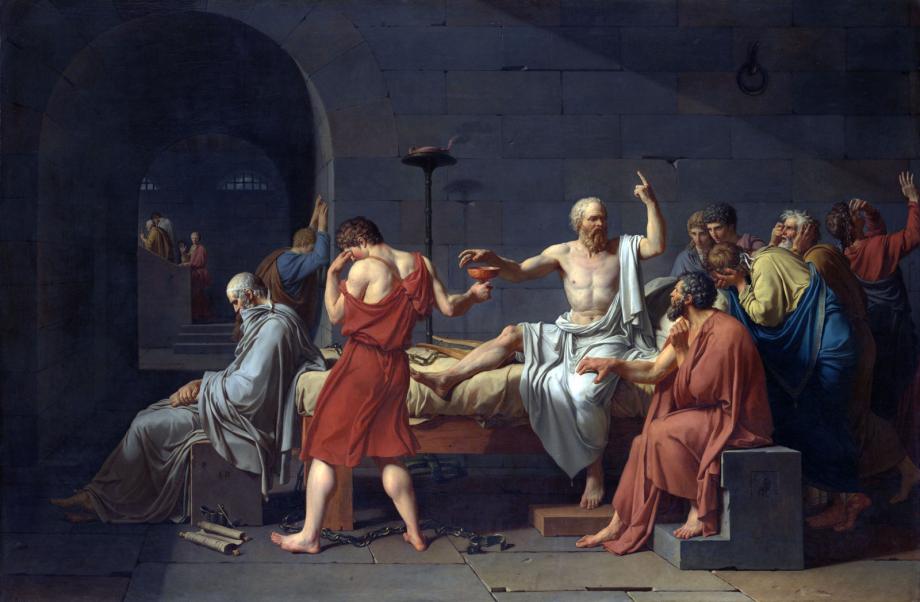 Jacques-Louis DAVID: The Lictors Bringing Brutus the Bodies of His Sons, 1789,  Oil on canvas, 323 x 422 cm, Musée du Louvre, Paris
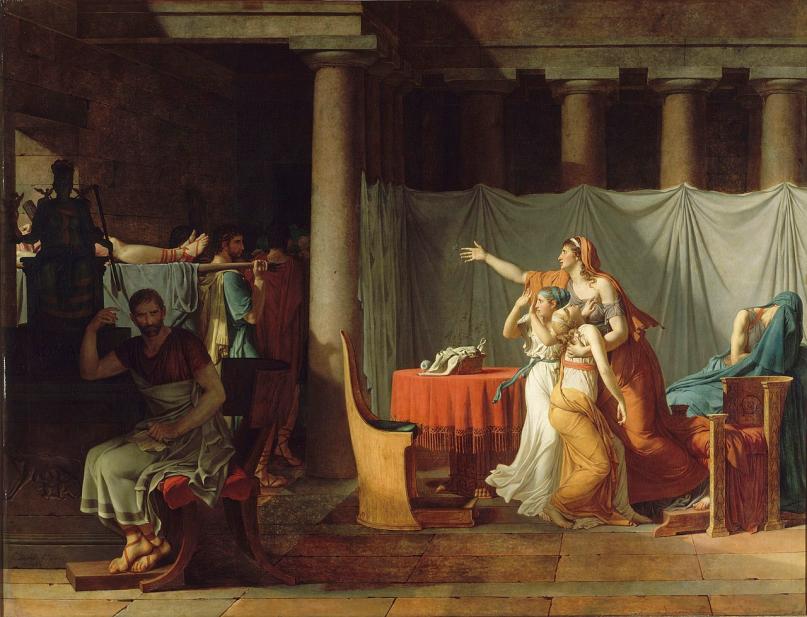 Jacques-Louis DAVID: Oath of the Tennis Court, June 20 1789
 18. century,  Oil on canvas, 65,0 x 88,7 cm, Musée Carnavalet, Paris
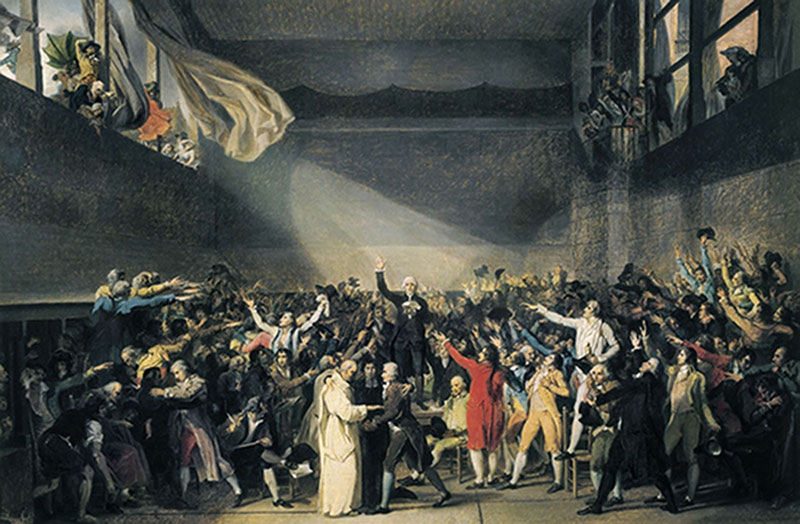 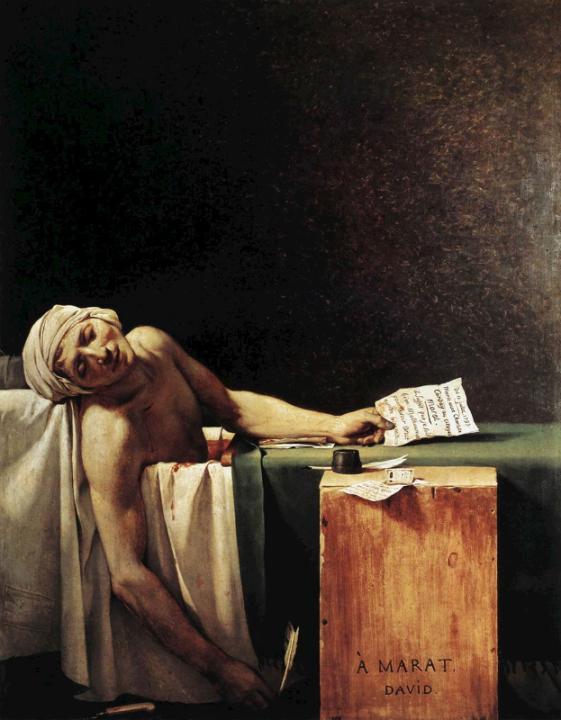 Jacques-Louis DAVID 
The Death of Marat 
1793
 Oil on canvas162 × 128 cm 
Royal Belgian Museum of Fine Arts in Brussels
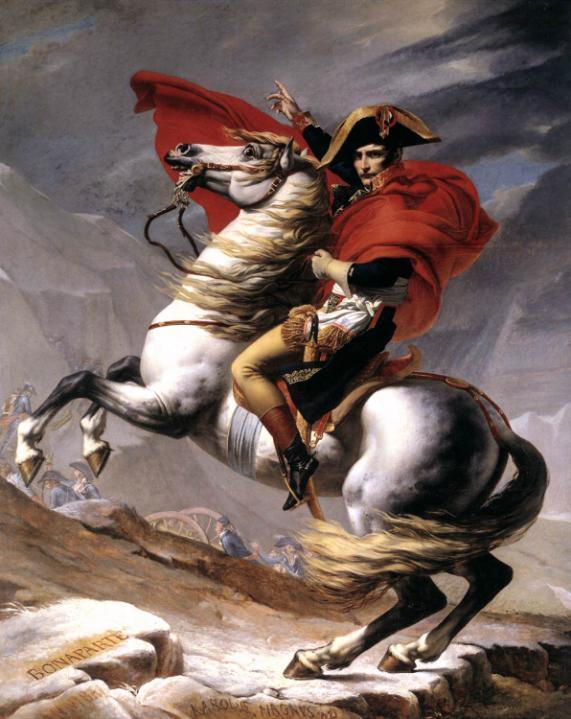 Jacques-Louis DAVID Bonaparte, Calm on a Fiery Steed, Crossing the Alps1801Oil on canvas
 260 x 221 cmMusée National du Château de Malmaison, Rueil
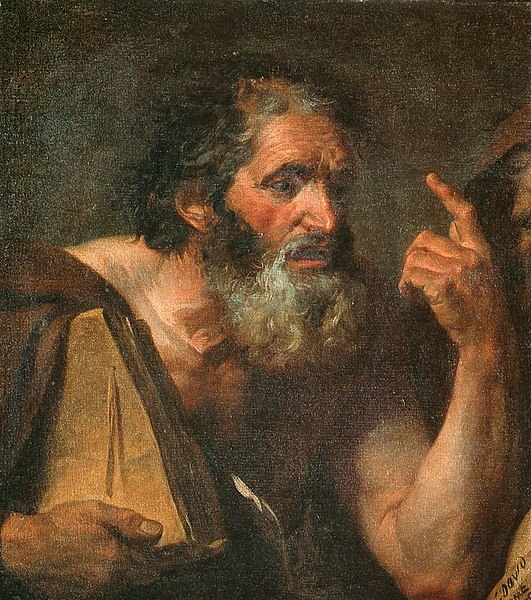 Jacques-Louis David  Philosopher
1779 
oil on canvas 
74 x 64 cm 
Musée Baron Gérard (France – Bayeux)
Jacques-Louis David:  Patroclus, 1780, Oil on canvas, 122 x 170 cmMusée Thomas Henry, Cherbourg
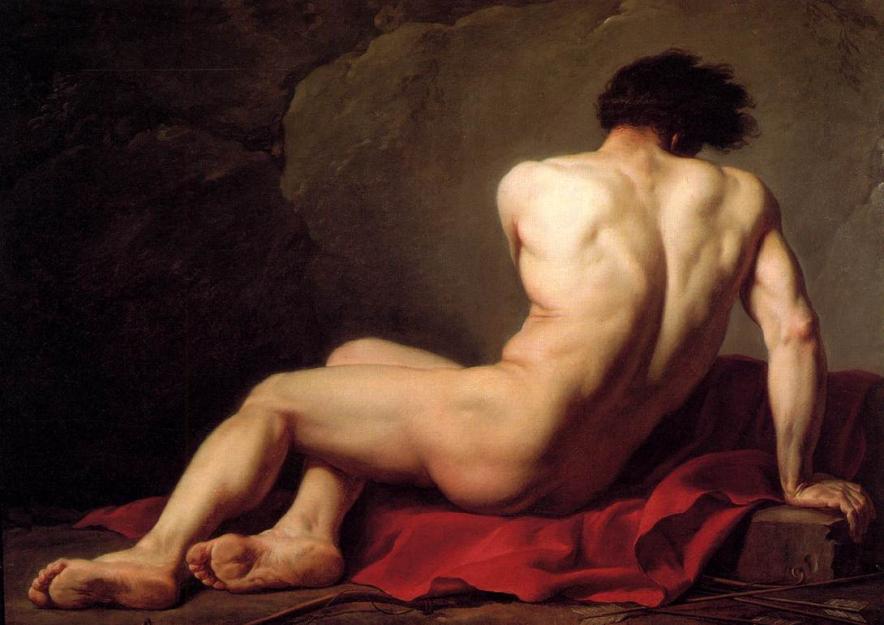 Jacques-Louis DAVID:  Madame Récamier, 1800Oil on canvas, 173 x 244 cm, Musée du Louvre, Paris
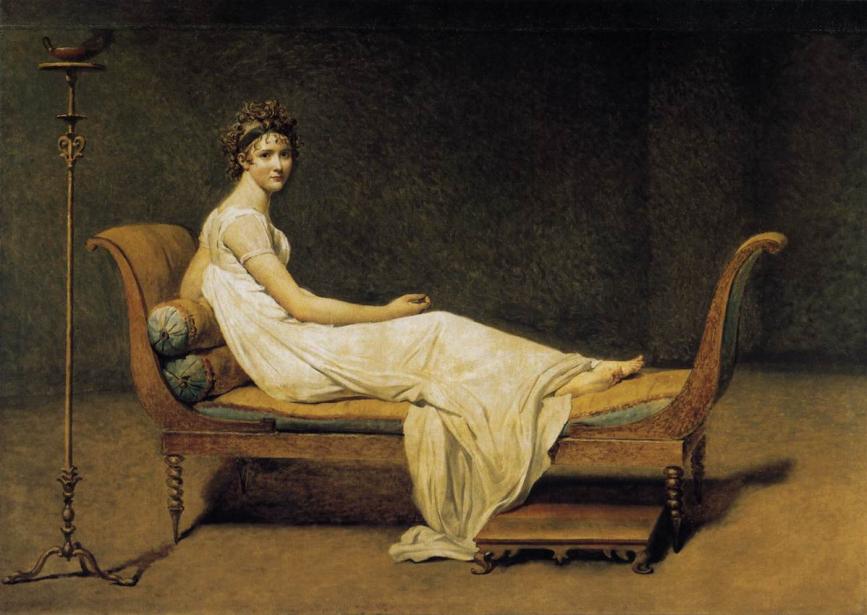 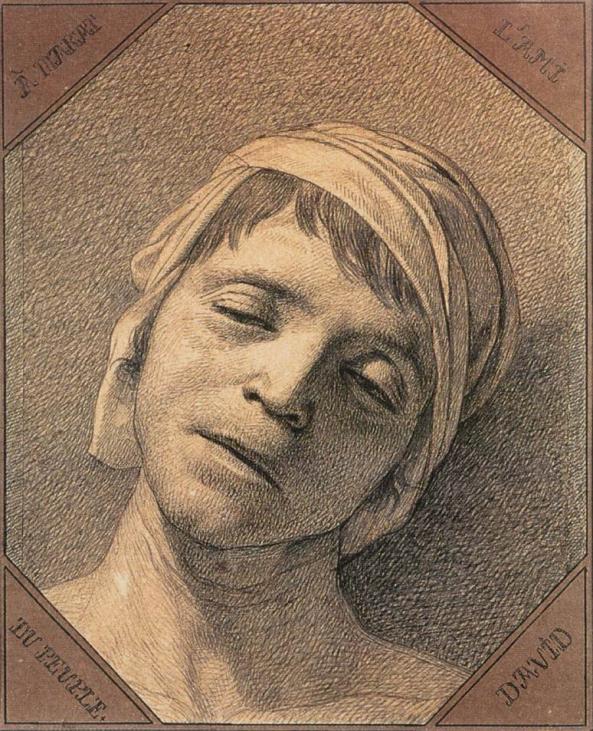 Jacques-Louis David 
Head of the Dead Marat1793Pen, black and brown ink
 270 x 210 mmMusée National du Château, Versailles
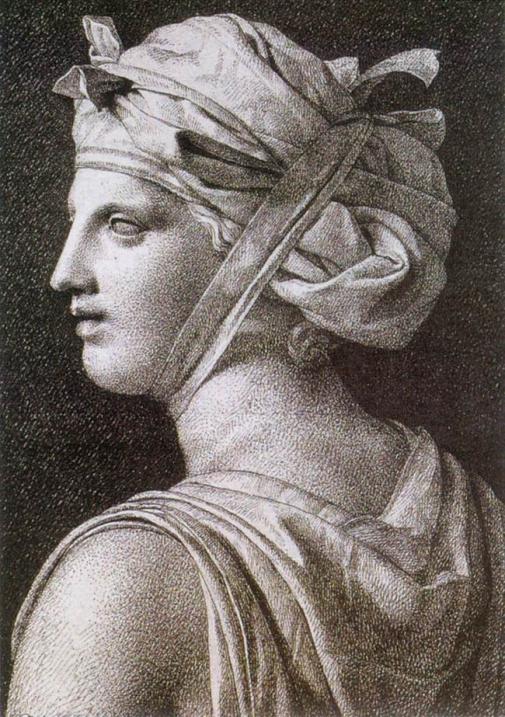 Jacques-Louis David 
Woman in a Turban1794Pen and brown ink 
 370 x 260 mmPrivate collection
Jacques-Louis David:  The Death of Bara, 1794Oil on canvas, 119 x 156 cm, Musée Calvet, Avignon
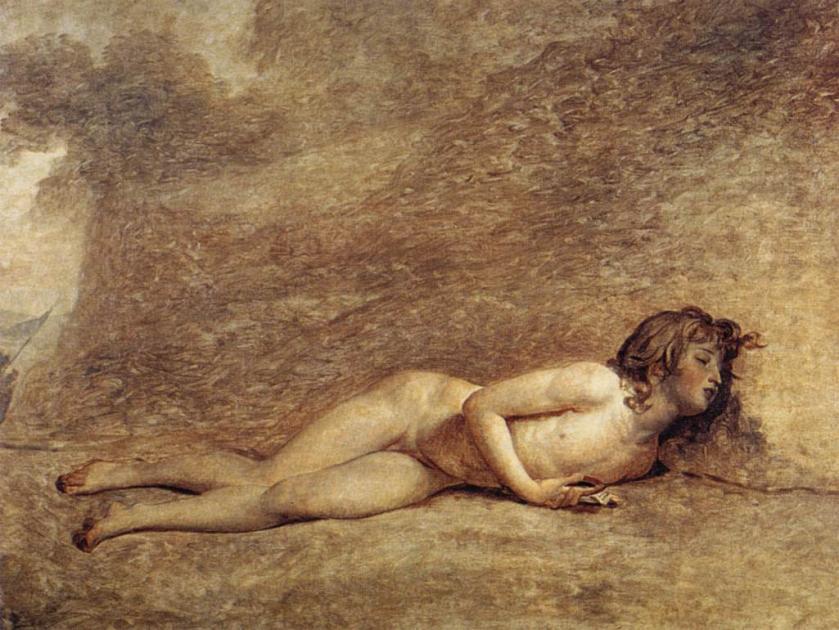 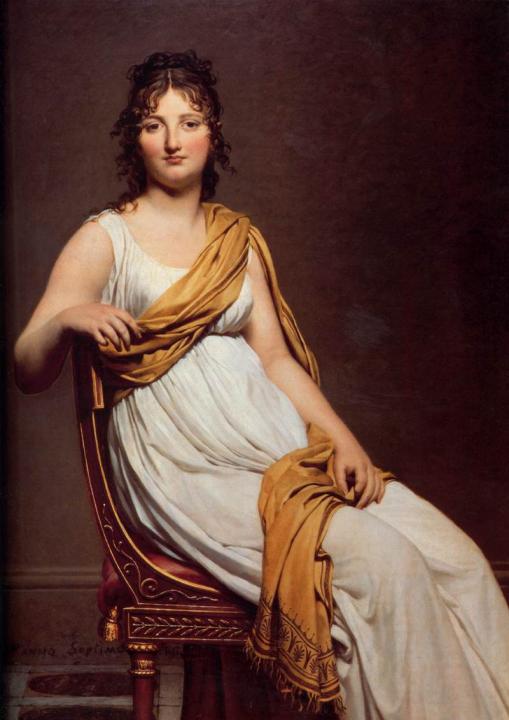 Jacques-Louis David Madame Raymond de Verninac1798-99Oil on canvas
 145 x 112 cmMusée du Louvre, Paris
Jacques-Louis David: Consecration of the Emperor Napoleon I and Coronation of the Empress Josephine, 1805-07,Oil on canvas  
629 x 979 cm, Musée du Louvre, Paris
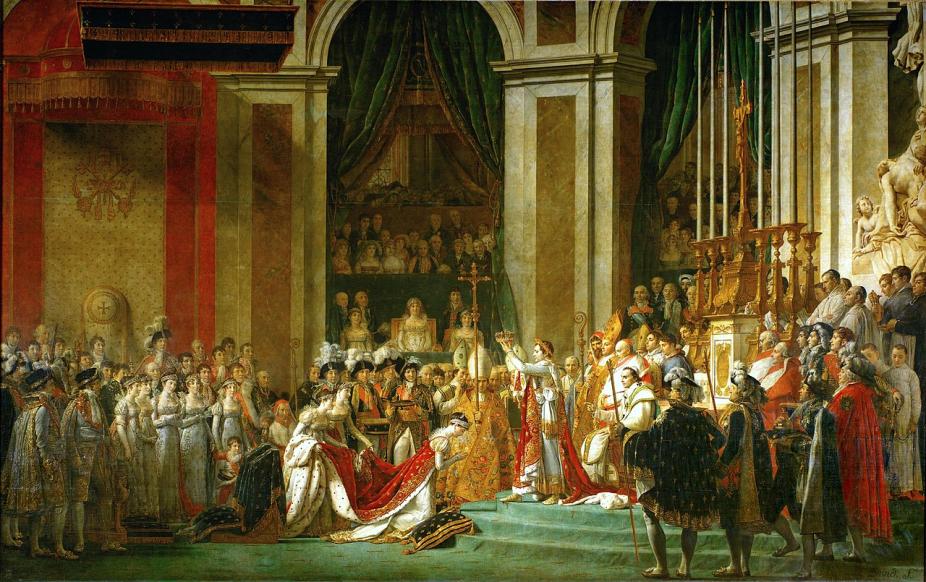 Jacques-Louis David: Consecration of the Emperor Napoleon I, (detail)1805-07, Oil on canvas, Musée du Louvre, Paris
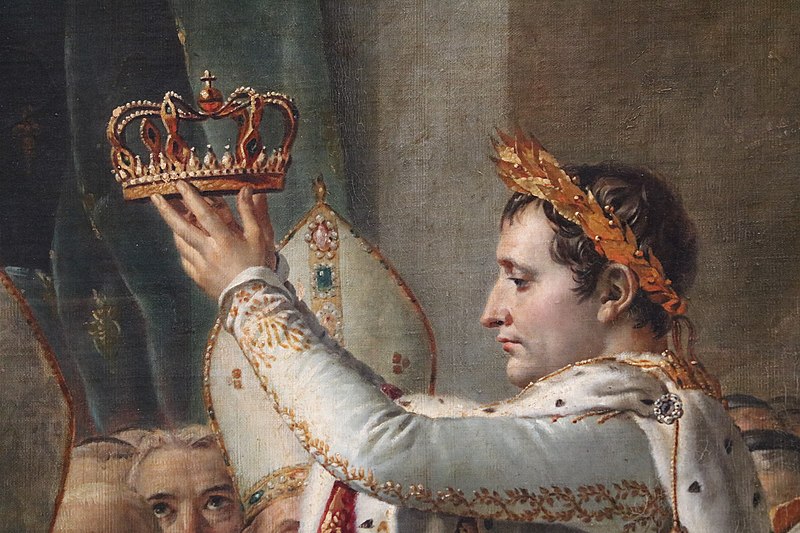 Jacques-Louis David: Cupid and Psyche,1817Oil on canvas, 184 x 242 cm, Museum of Art, Cleveland
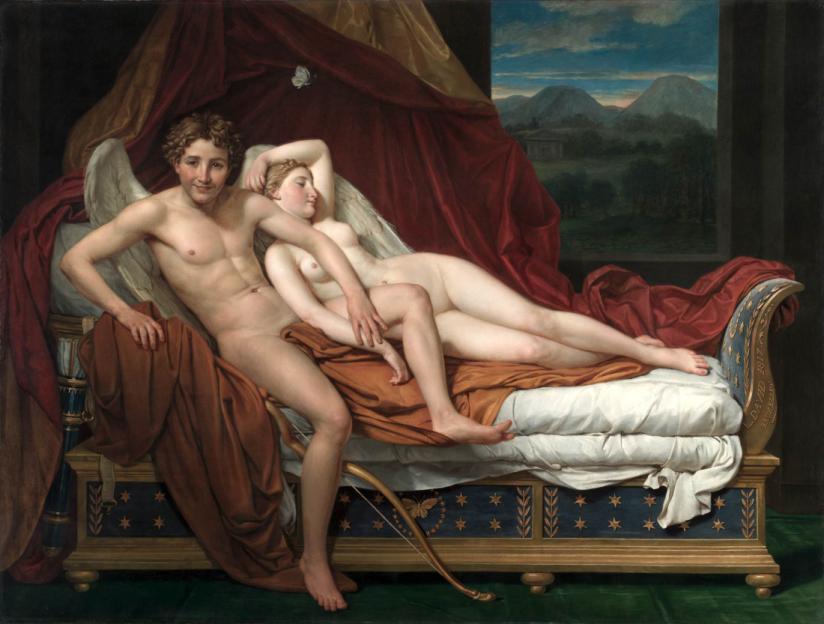 HEINRICH FRIEDRICH FÜGER
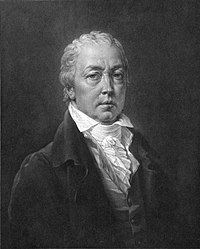 Heinrich Friedrich Füger (Heilbronn, 1751. december 8. – Bécs, 1818. november 5.) klassziciosta  német festő
Heinrich Friedrich Füger (Heilbronn, 1751. december 8. – Bécs, 1818. november 5.)  német festő. Történeti és mitológiai tárgyú képeivel a Mengs-féle klasszicizmus  szószólója Ausztriában, olykor David szigorúbb klasszicizmusa is megjelenik művein. Történeti témájú festészeténél jóval értékesebb a portréfestészete. 1776-ban Rómába utazott, mint képzőművészeti ösztöndíjas. 1783-ban Bécsben telepedett le, az ottani művészeti akadémia tanáraként működött, 1795-től a művészeti akadémia másodigazgatójává léptették elő. 1806-ban elnyerte az udvari képtár igazgatói állást.
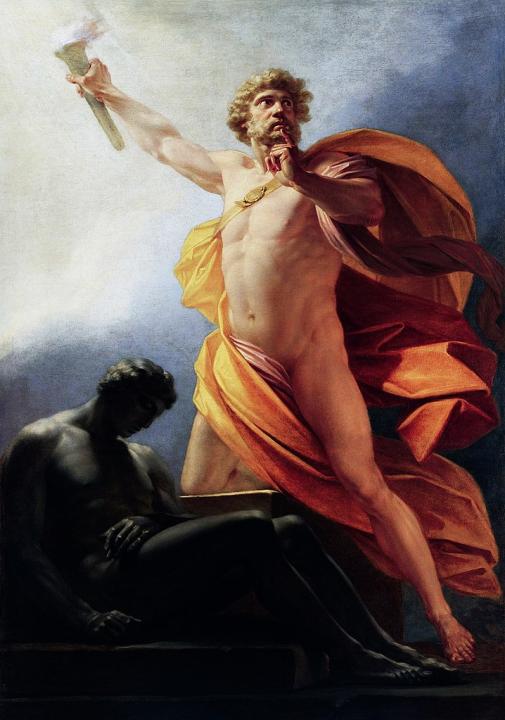 Heinrich Friedrich Füger Prometheus Brings Fire to Mankind or The Creation of Man by Prometheus 
1790 -1817  
oil on canvas
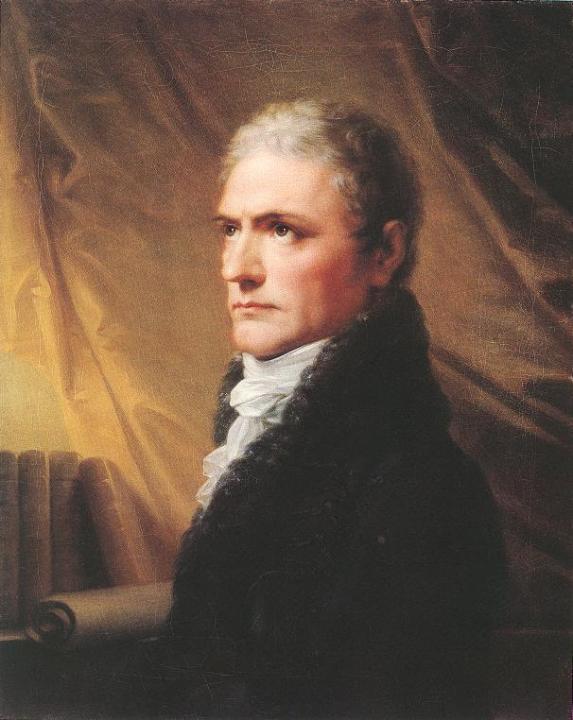 Heinrich Friedrich Füger Portrait of János Batsányi1808Oil on canvas 
(transferred to new canvas) 
 68 x 51 cmHistorical Picture Gallery Hungarian National Museum, Budapest
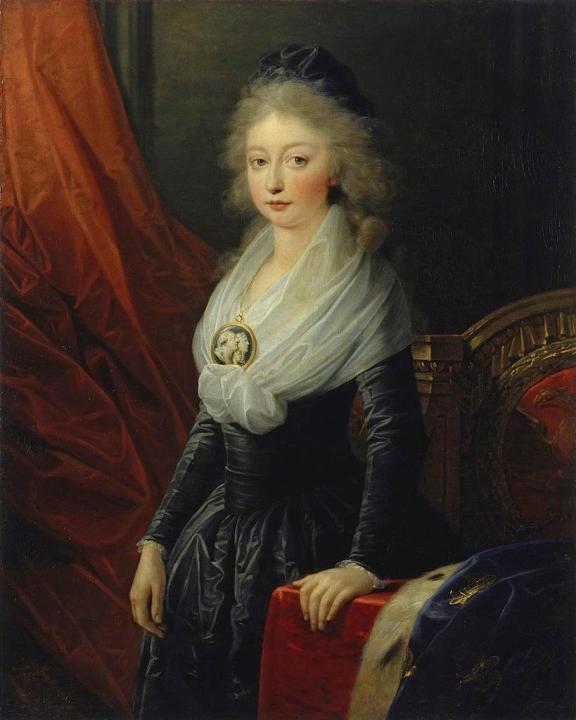 Heinrich Friedrich Füger Portrait of Marie Thérèse of France
 after 1795 oil on canvas  
110.5 x 88.5 cm 
The State Hermitage Museum St. Petersburg
ASMUS JAKOB CARSTENS
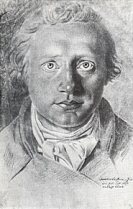 Asmus Jacob Carstens (vagy "Jakob", 1754. május 10. – 1798. május 25.)
Asmus Jakob Carstens ,  dán - német festő , a német  neoklasszicizmus  egyik legelkötelezettebb művésze. Karrierje hullámzó volt, részben nehéz személyisége miatt, nagy projektjeinek többsége befejezetlen maradt, vagy később megsemmisült.  Koppenhágai akadémián tanult. Többnyire ceruzával vagy krétával és akvarellel tervezett freskó
festményeket festett,  ritkán festett olajjal.  Éven át vörös kréta portrékat készített. Történelmi festményei, mint pl. a "Platón szimpózium" és a "Rossbachi csata",  híressé tették. Berlinben professzorrá nevezték ki .
Asmus Jacob Carstens: Battle of Rossbach, graphic, 1770-1798
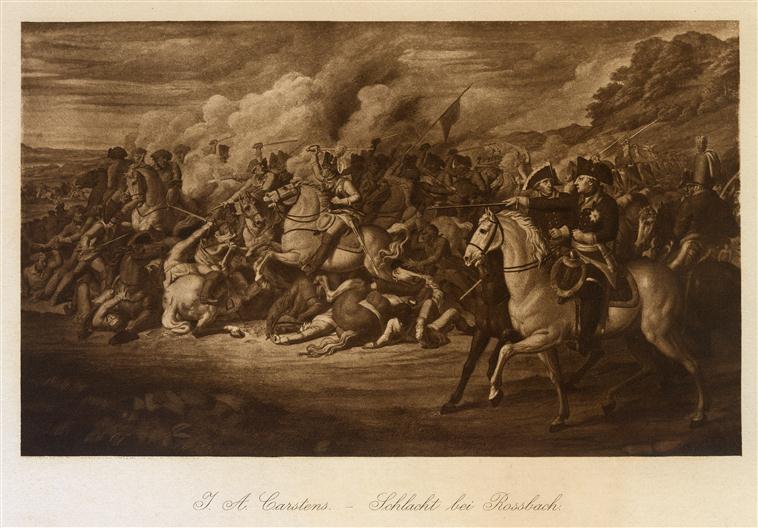 Asmus Jakob Carstens: Plato Symposium
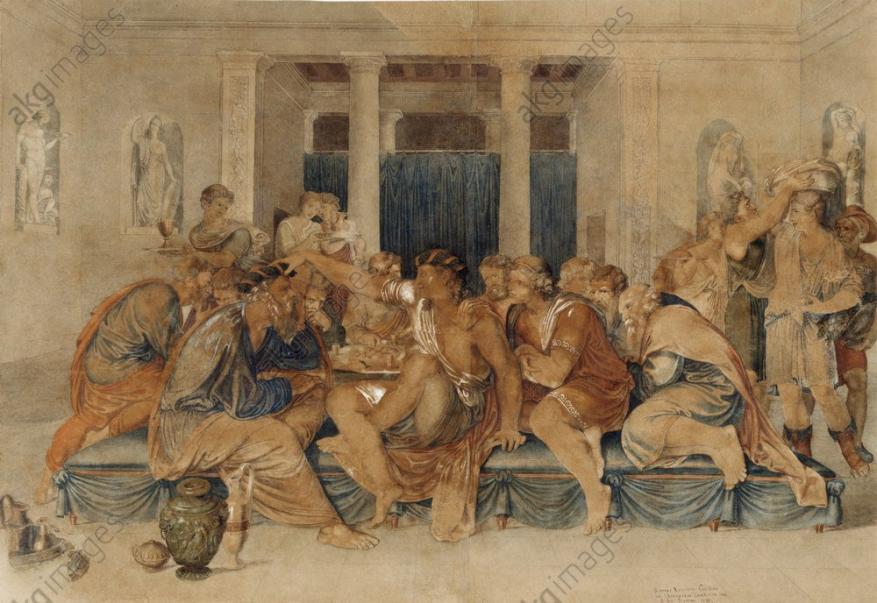 Asmus Jakob Carstens:  Philoctetes aiming the bow of Hercules at Odysseus, 1790, pen, brown ink watercolor
495 x 588 mm Kupferstichkabinett Berlin , Staatliche Museen zu Berlin
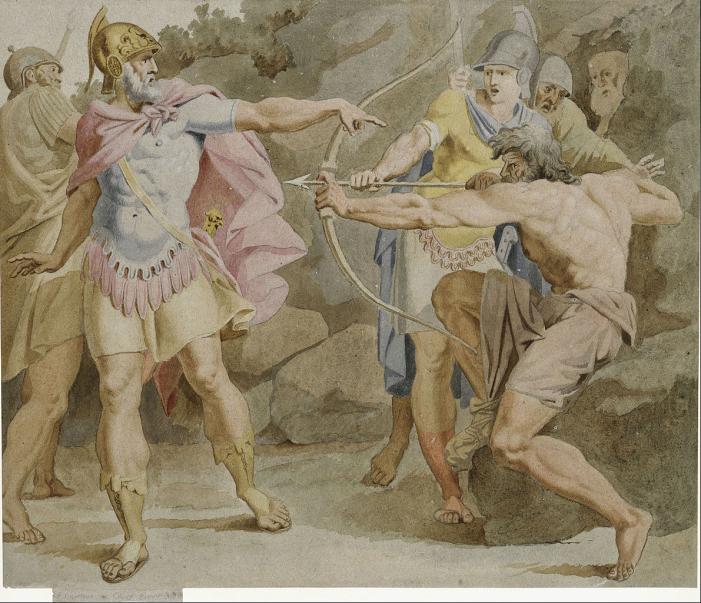 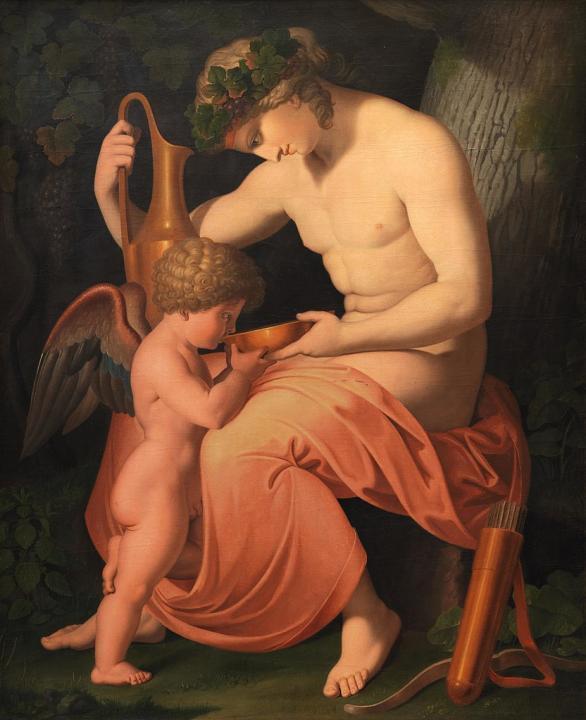 Asmus Jakob Carstens Bacchus and Cupid 1796 
 oil on canvas
141 x 116 cm  
Statens Museum for Kunst, Copenhague
Asmus Jakob Carstens: Sorrowful Ajax with Termessa and Eurysakes,  After 1791, Watercolor on graphite, 22,7 x 33,6 cm, Weimar, Kunstsammlungen.
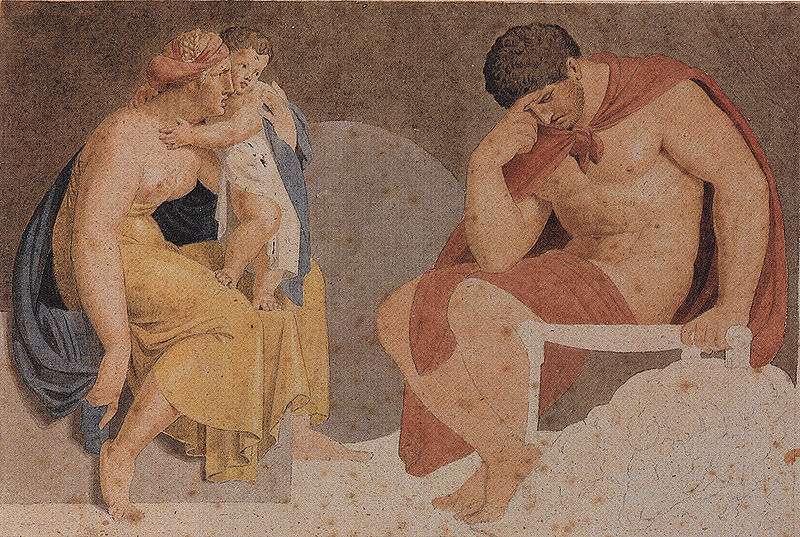 Asmus Jakob Carstens : Fingal's Battle with the Ghost of Loda, 1797,oil on canvas, 78.5 x 100.5 cm, Statens Museum for Kunst. Copenhague
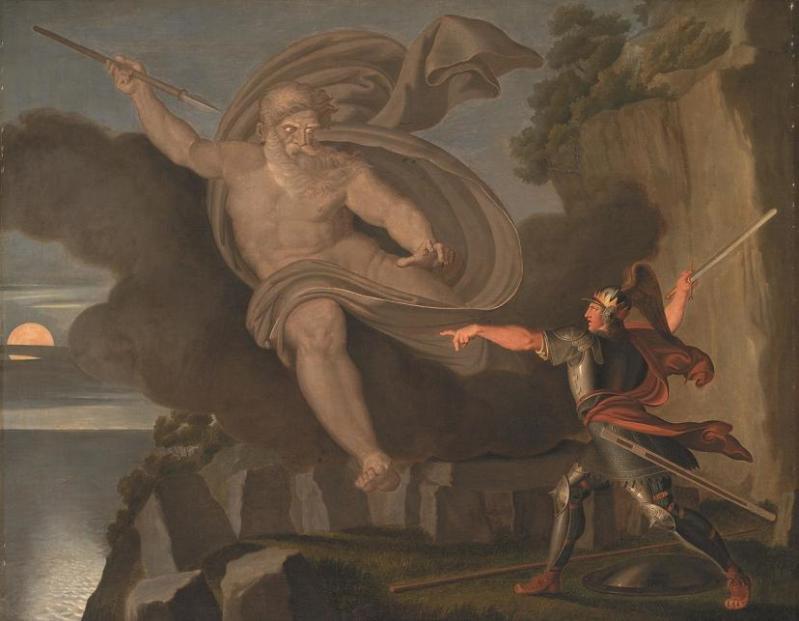 ANTOINE-JEAN  GROS
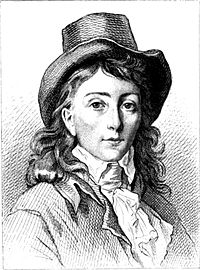 François Gérard
 festménye (kb. 1790)
Antoine-Jean Gros, báró (Párizs, 1771.  március 16. Meudon, 1835. június 25.) francia klasszicista festő
Antoine-Jean Gros, báró (Párizs, 1771. március 16. – Meudon, 1835. június 25.) francia klasszicista festő, Jacques-Louis David egyik legkiválóbb tanítványa, Bonaparte Napóleon lelkes híve és udvari festője.   

Még 15. évének betöltése előtt, 1785-ben sikerült bejutnia Jacques-Louis David műhelyébe. 
1789-ben, a francia forradalom kitörésekor Itáliába utazott tanulmányútra. Milánóban, megismerte meg Bonaparte Napóleont.  Kiváló portrékat, csataképeket festett klasszicista kompozícióteremtő készséggel és realisztikus megfigyelésekkel, de már a romantika is megjelenik nála, kompozíciói elevenek, színesek, lendületesek.
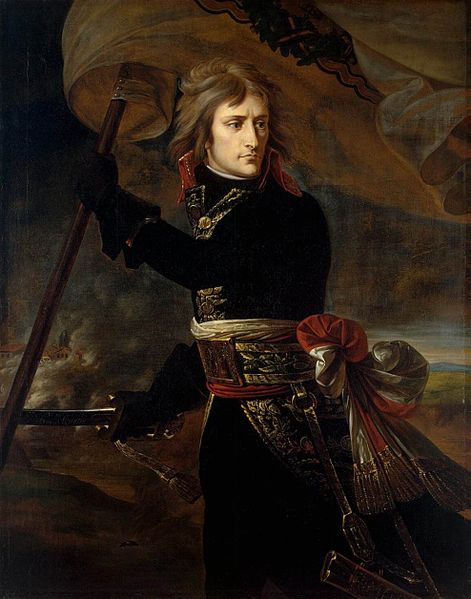 Antoine-Jean Gros  
Bonaparte at the Bridge of Arcole, 1796/11/17
 1796 
 oil on canvas  
130 x 94 cm 
 Château de Versailles
Antoine-Jean  Gros:  Bonaparte Visiting the Pesthouse in Jaffa1804, oil on canvas, Musée du Louvre, Paris
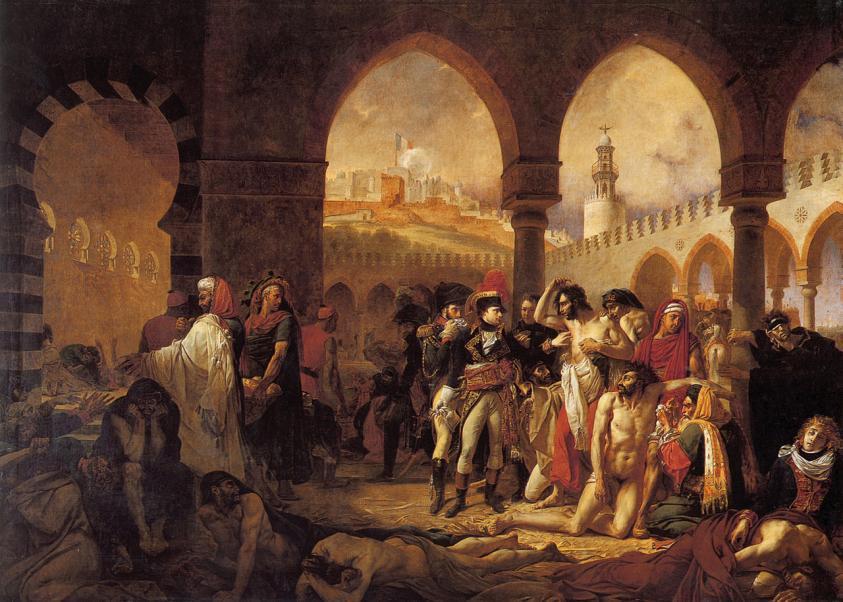 Antoine-Jean  Gros:  Bonaparte Visiting the Pesthouse in Jaffa(detail), 1804, oil on canvasMusée du Louvre, Paris
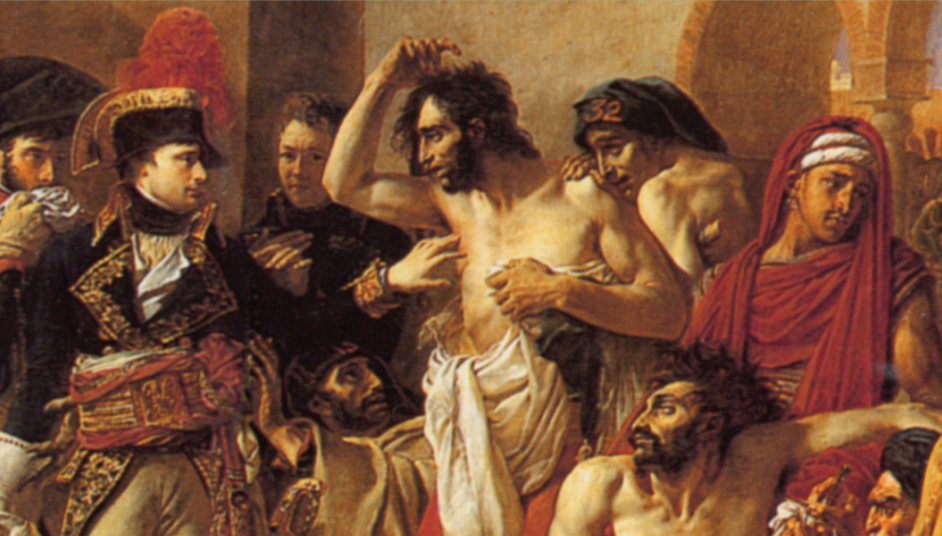 Antoine-Jean  Gros: The Battle of Abuki, 1806, Oil on canvas 
 578 x 968 cm, Musée National du Château, Versailles
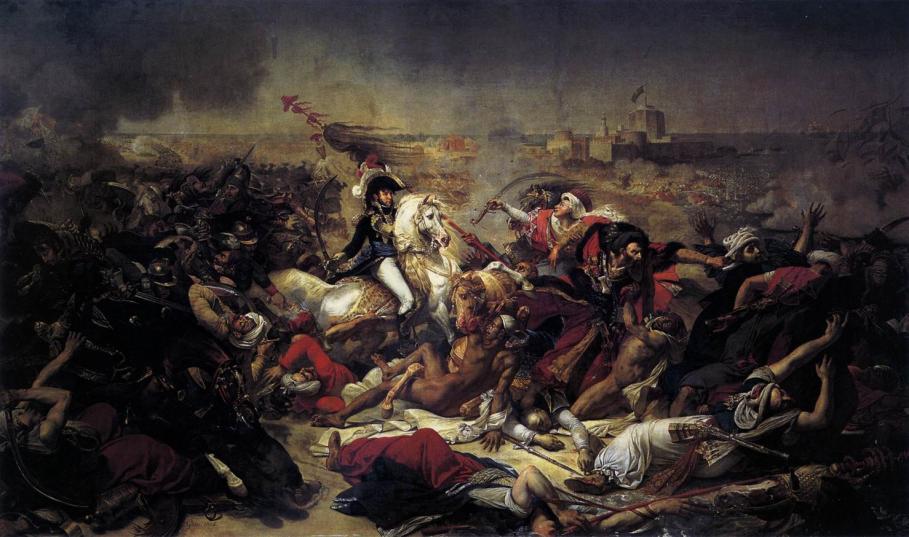 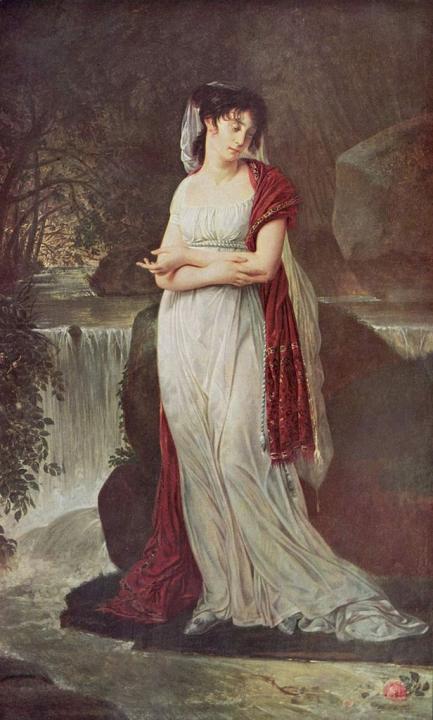 Antoine-Jean  Gros  
Portrait of Christine Boyercirca 1800  
oil on canvas  
214 x 134 cm  
 Musée du Louvre, Paris
JEAN-AUGUSTE-DOMINIQUE INGRES
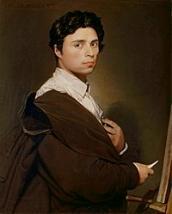 Jean-Auguste-Dominique Ingres  (ismertebb nevén Dominique Ingres) (Montauban, 1780. augusztus 29. – Párizs, 1867. január 14.) francia klasszicista festő és grafikus
Ingres a  klasszicizmus képviselője volt , bár ő akkor alkotott, amikor már a romantika uralkodott. Ő is a rajzot részesítette előnyben, és azt tartotta, hogy ha egy kép jól meg van rajzolva, akkor jól ki is van színezve. Egyes képei ugyanakkor arról tanúskodnak, hogy vonzotta a romantika is, mind témában, mind formailag. Klasszicista képeire a vonal, a precíz és hosszú kontúr jellemző. 1824-ben aratta első nagy sikerét a párizsi Salonban XIII. Lajos fogadalma című képével, ettől kezdve a klasszicista stílusú iskola vezére, korának egyik legbefolyásosabb művésze, a Francia Művészeti Akadémia tagja. 1862-ben szenátorrá, 1865-ben az antwerpeni Királyi Művészeti Akadémia tagjává választották.  A festőt Párizsban érte a halál, a Père-Lachaise temetőben helyezték örök nyugalomra.
Jean Auguste Dominique Ingres: The Ambassadors of Agamemnon in the Tent of Achilles,  1801, oil on canvas, 110 x 155 cmÉcole nationale supérieure des Beaux-Arts, Paris
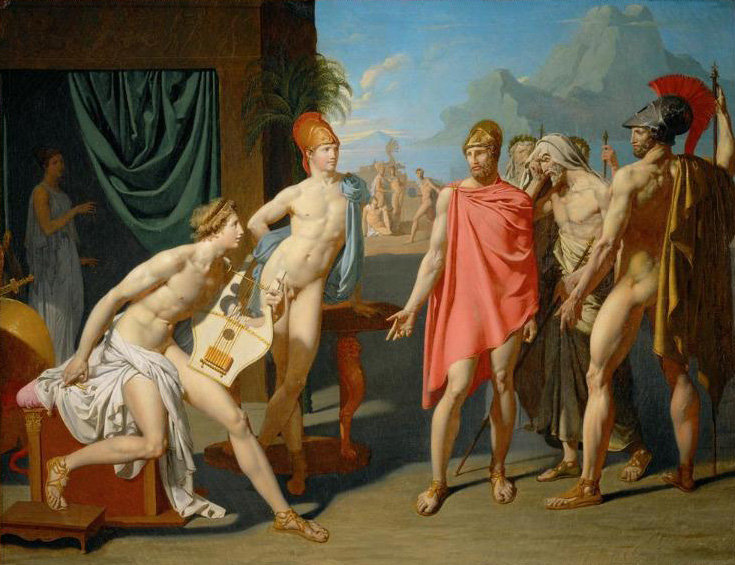 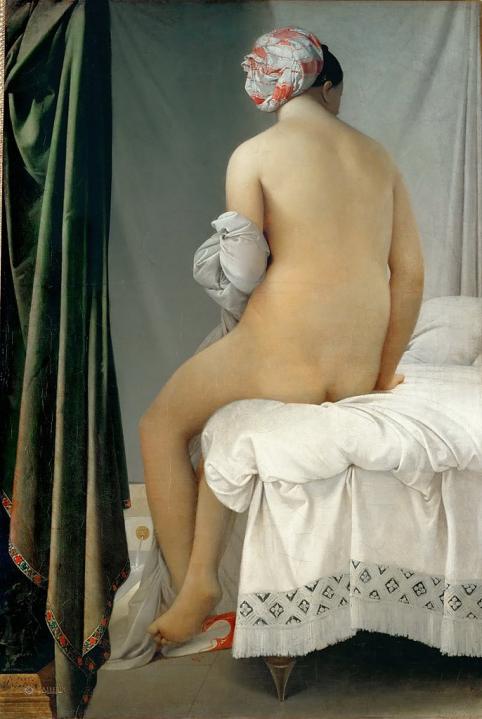 Jean Auguste Dominique Ingres  
La Grande Baigneuse
 1808
 oil on canvas  
146 x 97 cm 
 Musée du Louvre, Paris
Jean Auguste Dominique Ingres: The Grand Odalisque, 1814Oil on canvas, 91 x 162 cm,Musée du Louvre, Paris
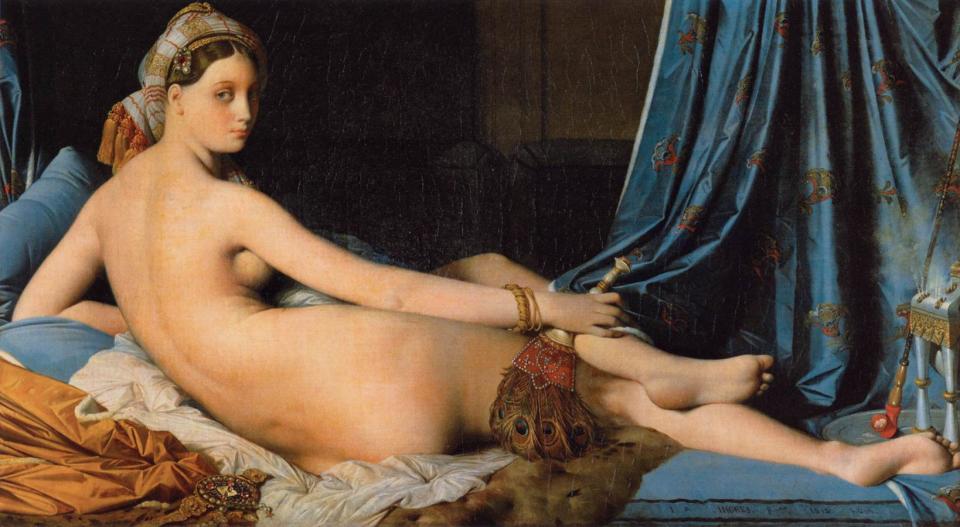 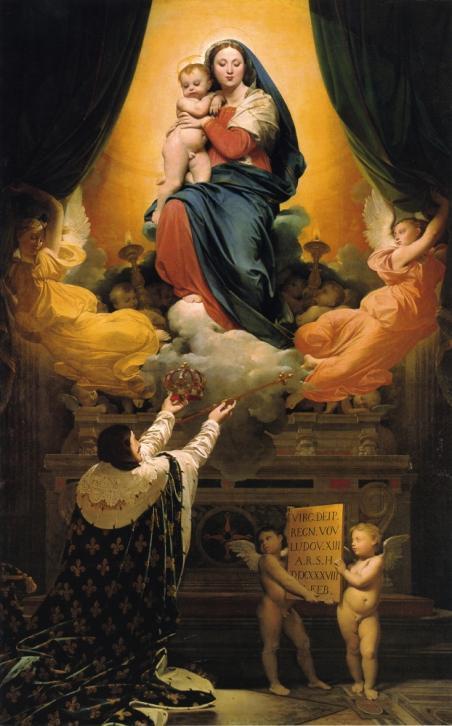 Jean Auguste Dominique Ingres  
The Vow of Louis XIII1824Oil on canvas 
 421 x 262 cmCathedral of Notre-Dame Montauban
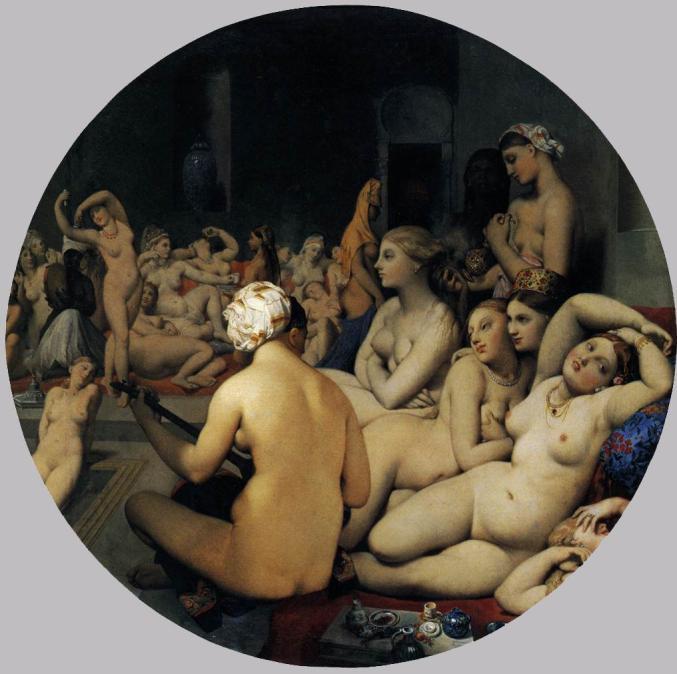 Jean Auguste Dominique Ingres 
 Le Bain turc1862 
Olaj, vászon, fa  
átmérője 108 cm Musée du Louvre Paris
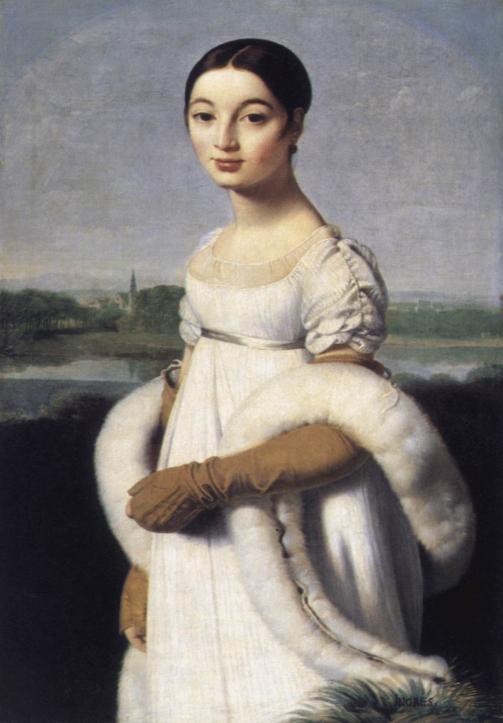 Jean Auguste Dominique Ingres  
Mademoiselle Caroline Rivière1806Oil on canvas 
100 x 70 cmMusée du Louvre, Paris
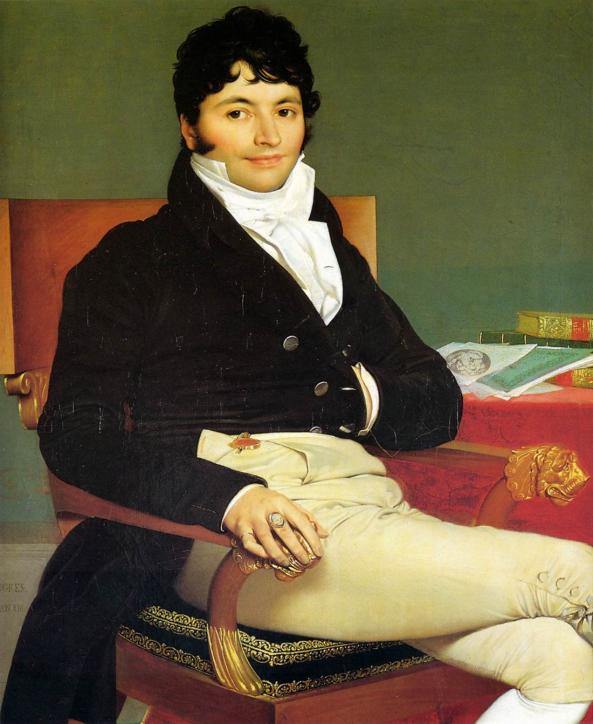 Jean Auguste Dominique Ingres 
Monsieur Rivière1805Oil on canvas
 116 x 89 cmMusée du Louvre, Paris
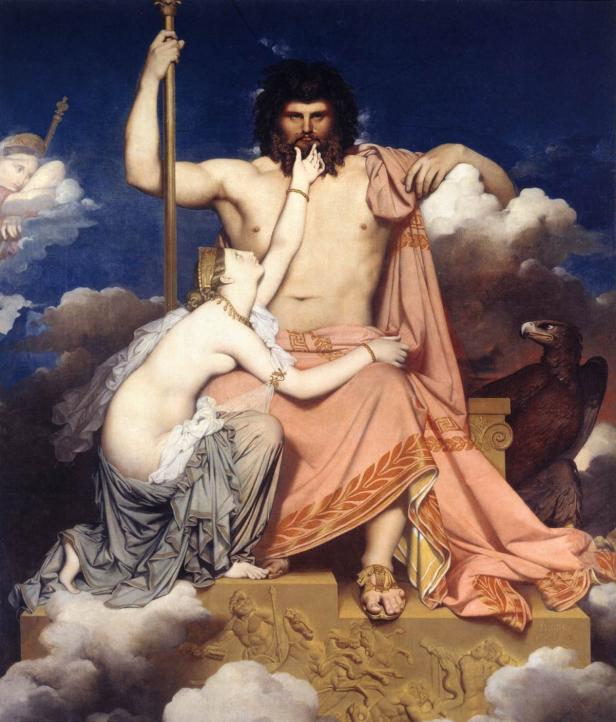 Jean Auguste Dominique Ingres  
Jupiter and Thetis1811Oil on canvas
 320 x 260 cmMusée Granet
 Aix-en-Provence
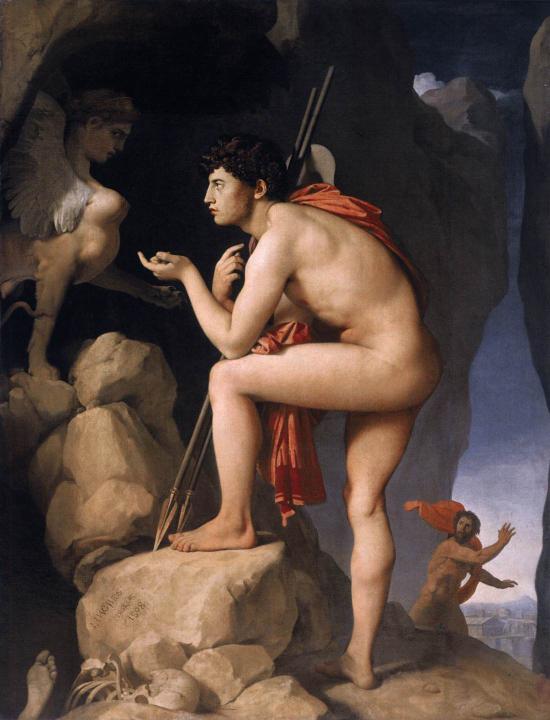 Jean Auguste Dominique Ingres  
Oedipus and the Sphynx1808-25Oil on canvas
 189 x 144 cmMusée du Louvre, Paris
Jean Auguste Dominique Ingres: Antiochus Disease, 1840, oil on canvas 
770,00 x 610,00 mm, Musée Condé, Château de Chantilly, Chantilly
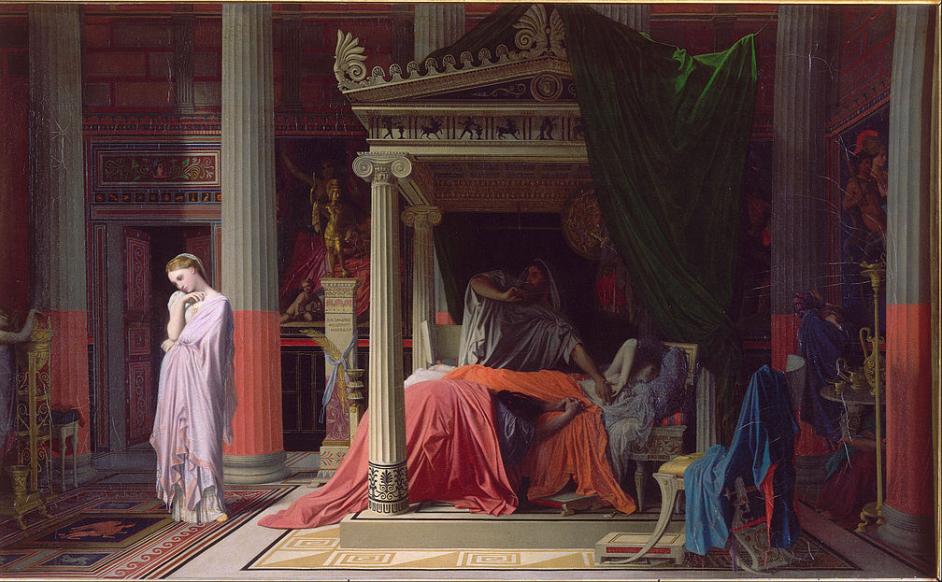 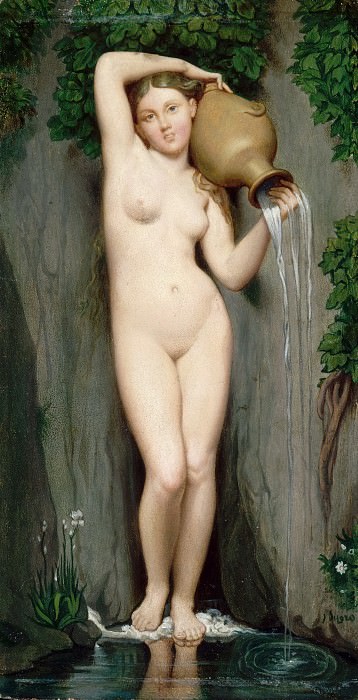 Jean Auguste Dominique Ingres 
La Source
c. 1856
oil on canvas 
163 x 80 cmMusée d'Orsay, Paris
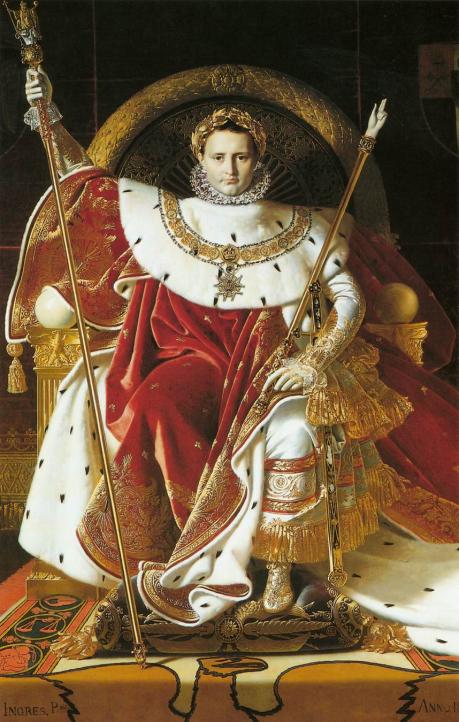 Jean Auguste Dominique Ingres 
Napoleon I on the Imperial Throne1806Oil on canvas
 259 x 162 cmMusée de l'Armée, Paris
FRANCESCO HAYEZ
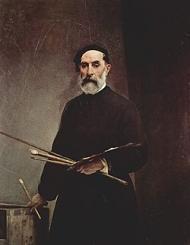 Francesco Hayez (Velence, 1791. február 10. — Milánó, 1881. február 10.) olasz festő. A klasszicista és a romantikus irányvonalat képviselte. Hatással volt rá Ingres művészete
Francesco Hayez (Velence, 1791. február 10. — Milánó, 1881. február 10.) olasz festő. A klasszicista és a romantikus irányvonalat képviselte. 
1822-től élete végéig Milánóban élt és alkotott. Tanított az Accademia Brerában, 1850-től, pedig brerai Accademia igazgatója lett.
 Sokoldalú egyéniség volt, művelte a portréfestést, ezen belül kitűnt a nőábrázolásban, irodalmi szereplők megjelenítésében, történelmi, bibliai, mitológiai alakokat és jeleneteket vitt vászonra és életképeket festett. Hayez is azon festők közé tartozik, kiknek műveit a késő utókornak kellett pontosan beazonosítani, mivel a dátum és az aláírás gyakran lemaradt festményeiről.
Francesco Hayez: Rinaldo and Armida,1812-13, Oil on canvasGallerie dell'Accademia, Venice
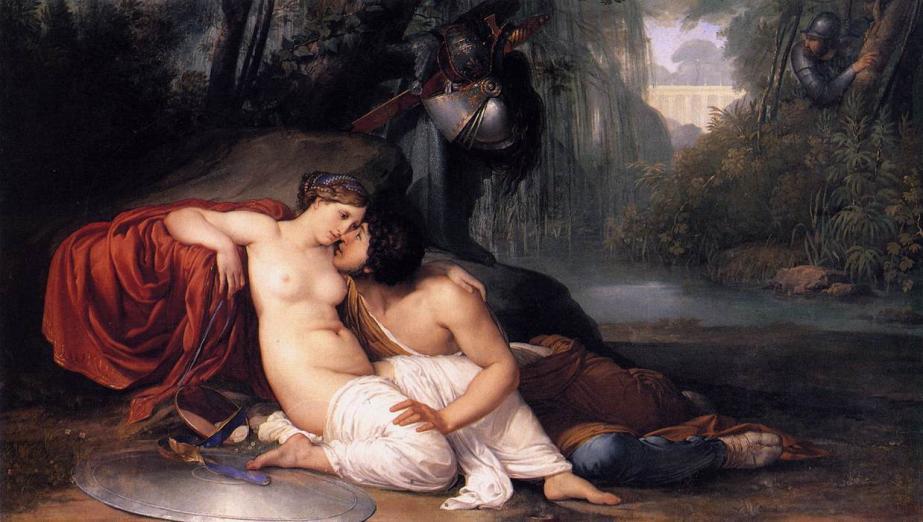 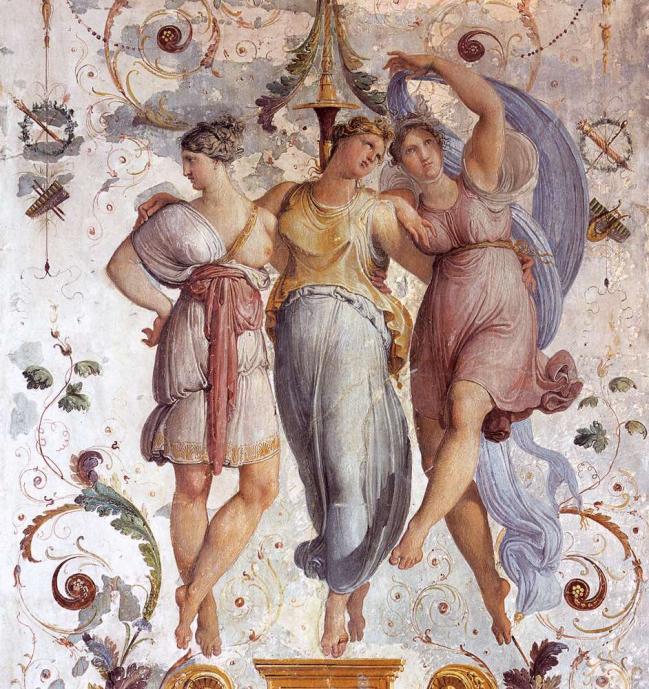 Francesco Hayez 
Wall Decoration 
(detail)1817Tempera on wallMuseo Correr, Venice
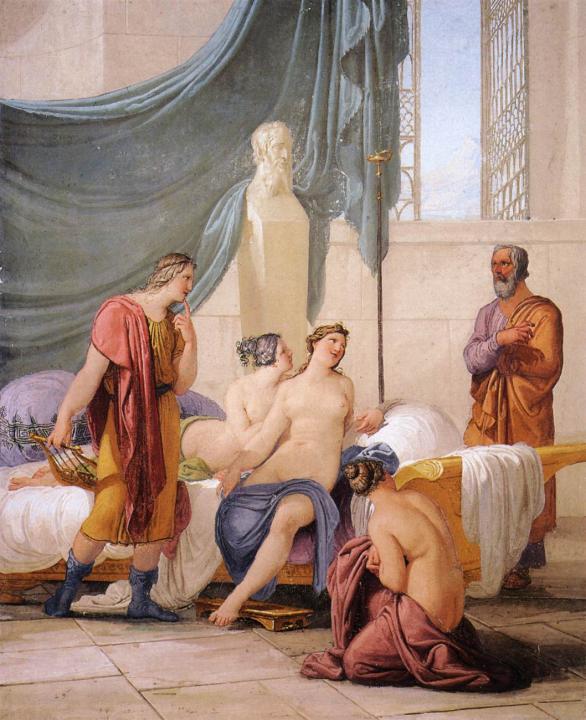 Francesco Hayez 
Socrates Discovers Alcibiades in the Women's Quarters-FrescoPalazzo Papadopoli Santa Marina, Venice
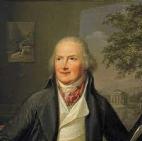 JAKOB PHILIPP HACKERT
Jakob Philipp Hackert (ifj. Philipp Hackert (Prenzlau, 1737. szeptember 15. – Careggi, 1807 április 28. a német klasszicizmushoz sorolható tájképfestő. Hackert a kora-klasszicizmus legtekintélyesebb tájfestője volt  műveit topográfiai pontosság és részlethűség jellemzi.
Jakob Philipp Hackert: Temple Ruins in Sicily 1778  oil on canvas  
123 x 170 cm Hermitage Museum, St. Petersburg
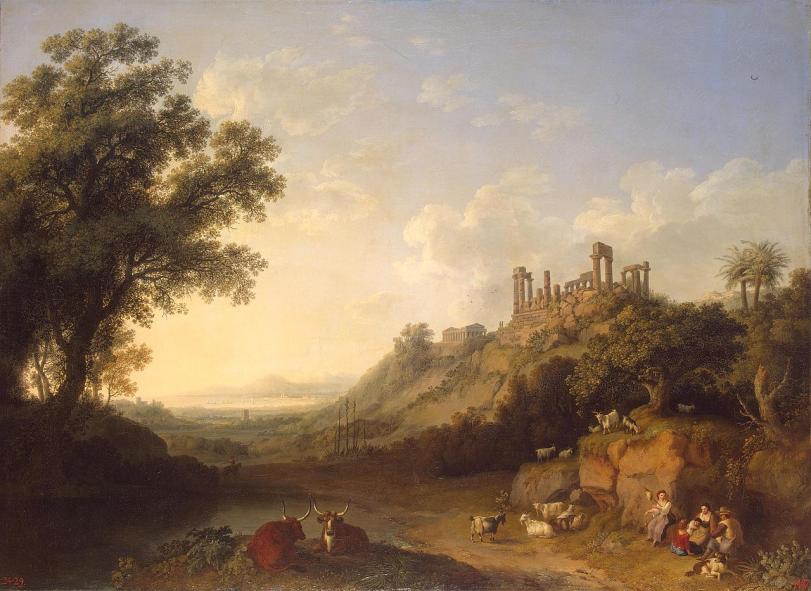 Jakob Philipp Hackert:  Lago d'Averno,1794, Gouache, 58 x 84 cmNeue Pinakothek, Munich
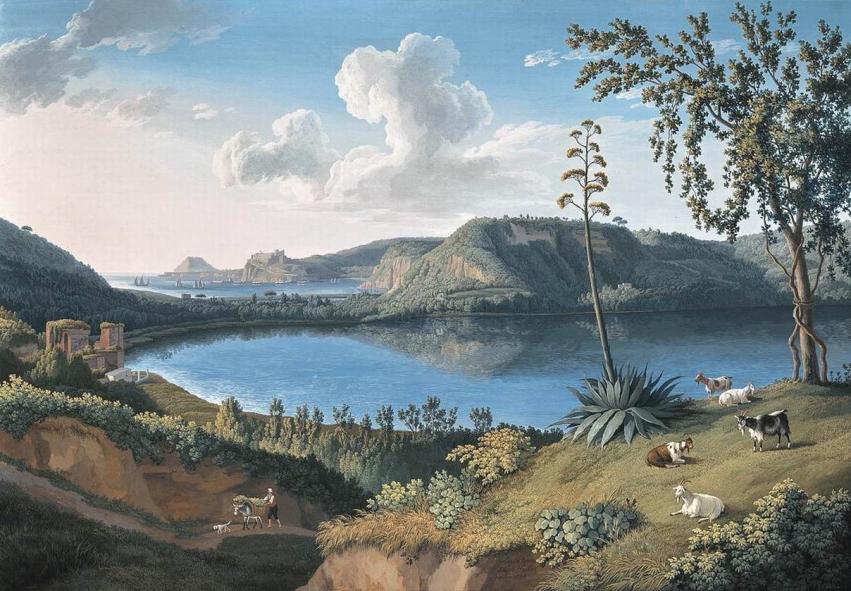 Jakob Philipp Hackert: The Volturno with the Ponte Margherita, 1799Oil on canvas, 65 x 89 cm, Private collection
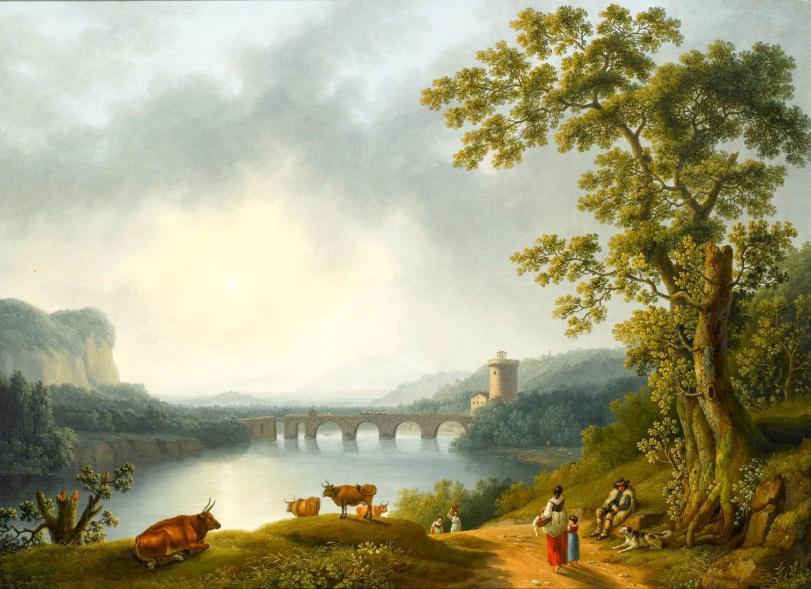